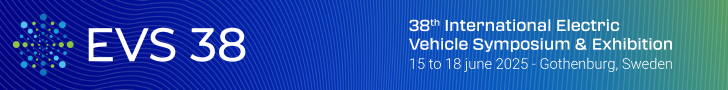 PDA.01
TITLE OF YOUR E-POSTER
AUTHORS / CO-AUTHORS LIST (Place the presenting author first)
Affiliations

Update the reference for your e-poster.
If you include illustration(s)/photo(s): Ensure you have the right to use them or that they are copyright-free. & Check the quality: view at 100% zoom (recommended HD format 1920x1080).
Design your e-poster.